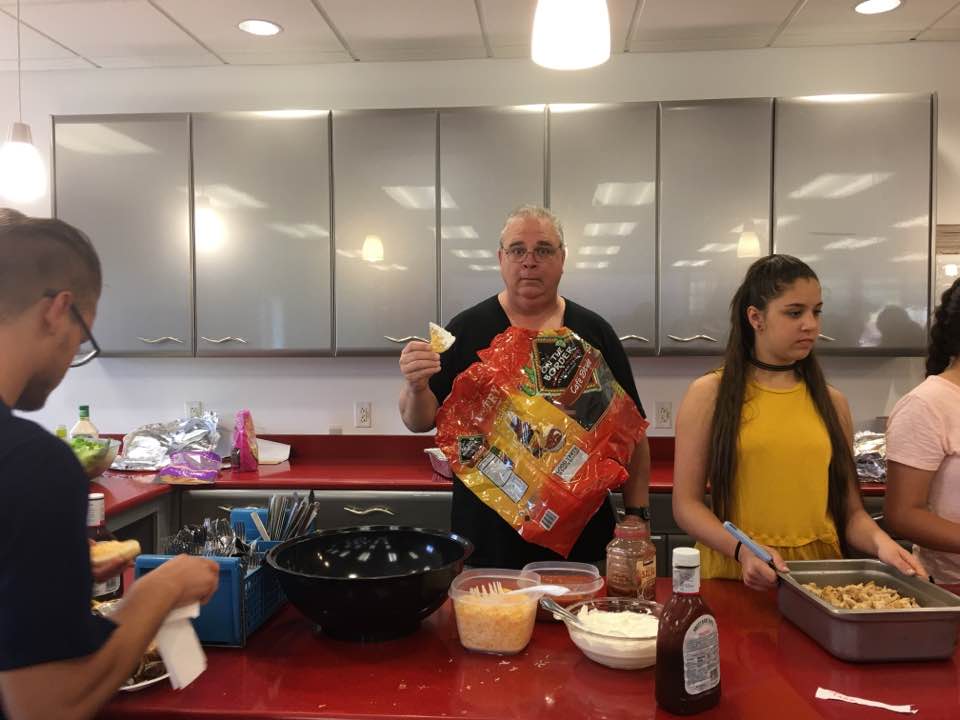 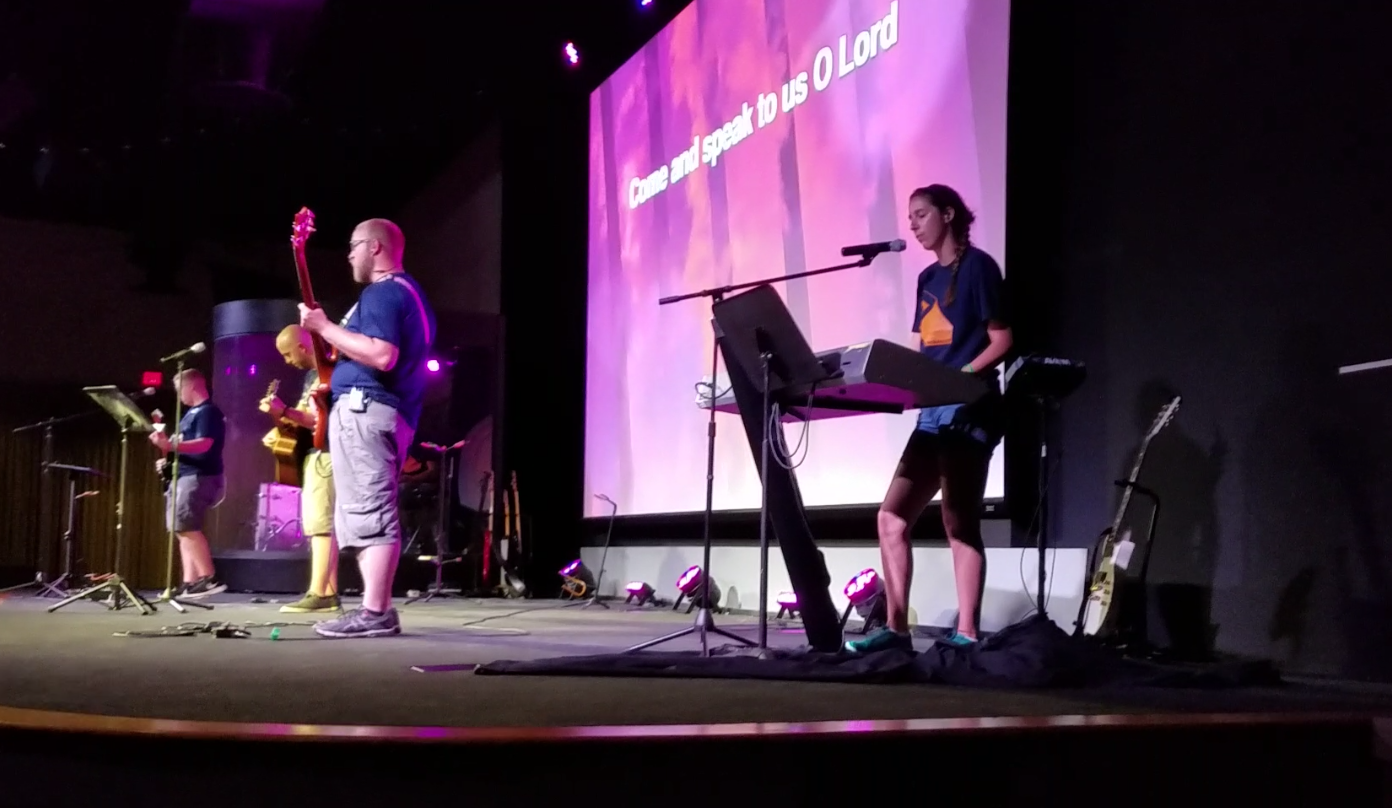 The Rock – Miami, FL
Awaken – Jacksonville, Fl
Vintage – St.Petersburg, FL
Oakridge – Clarksville, MD
Pneuma – Wilmington, NC
Howell CC – Howell, NJ 
Darby Creek – Galloway, OH
Ablaze – Blacksburg, VA
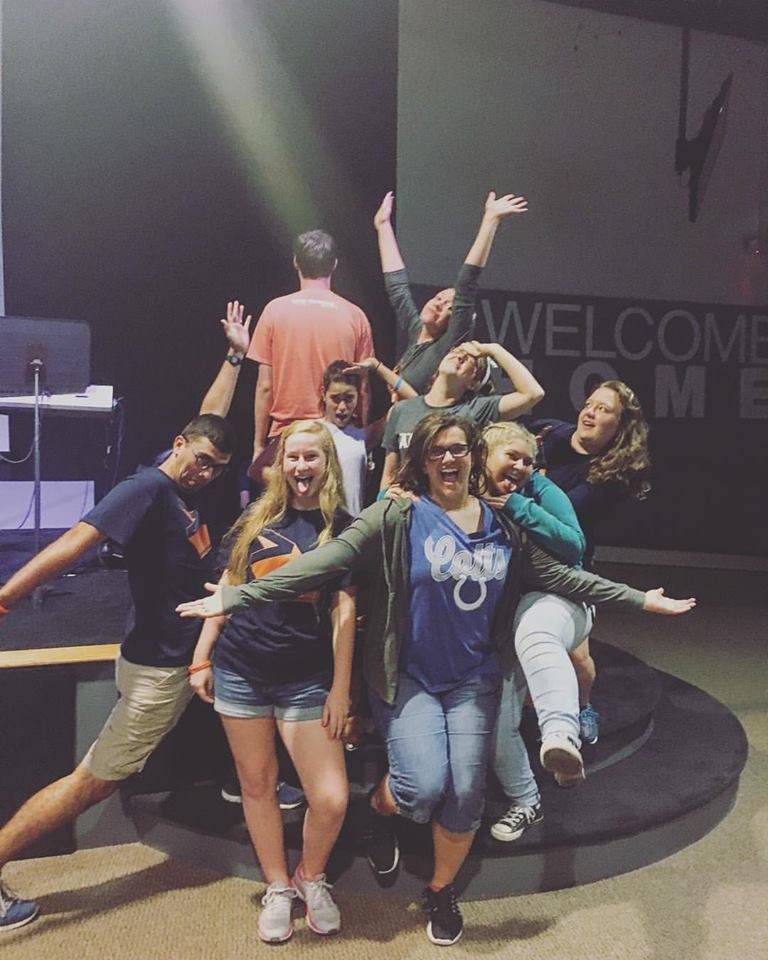 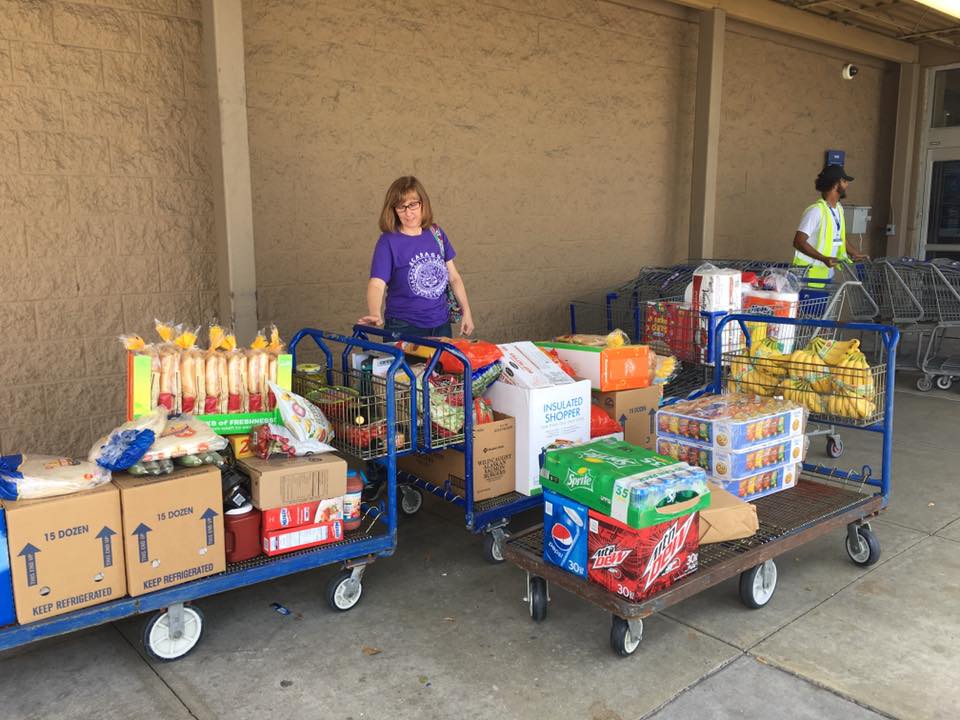 Are you ready for church growth and spreading the gospel?

Do you trust the Bible?
By this all people will know that you are my disciples, if you have love for one another.
-Jesus, (John 13:35)
They profess to know God, but they deny him by their works. They are detestable, disobedient, unfit for any good work.  Titus 1: 16
That the word of God may not be reviled; having nothing evil to say about us.
Older men 
Older women
Young women
Younger men
Older men
Sober-minded/Temperate
Dignified/worthy of respect
Self controlled
Sound in faith
Sound in love
Sound in endurance
Older women
Reverant
Teach what is good
Train young women
Young Women
Love husbands and children
Be Self controlled
Be Pure
Working at home
Kindness
Submissive to their OWN husband
Younger men
Self controlled
Model of good works
Have integrity & Dignity
Sound in speech
Not about limitations, but purpose
For the grace of God has appeared, bringing salvation for all people,12 training us to renounce ungodliness and worldly passions, and to live self-controlled, upright, and godly lives in the present age, 13 waiting for our blessed hope, the appearing of the glory of our great God and Savior Jesus Christ, 14 who gave himself for us to redeem us from all lawlessness and to purify for himself a people for his own possession who are zealous for good works.15 Declare these things; exhort and rebuke with all authority. Let no one disregard you.
Who do you know?

What do you do?

What do you talk about?
I want you to insist on these things, so that those who have believed in God may be careful to devote themselves to good works.